Linux command line basics II: downloading data and controlling files
Yanbin Yin
Fall 2014
1
Things you should know about programming
Learning programming has to go through the hands-on practice, a lot of practice

Hearing what I describe about a command or a program helps, but you will not be able to do it unless you type in the codes and run it to see what happens

Reading others’ codes helps but often is harder than writing it by yourself from scratch

Although painful and frustrating, trouble-shooting is normal and part of the learning experience (ask experienced people or google)

To avoid errors, you have to follow rules; most errors occurred in programming are because of not knowing rules or forgetting rules

Use comments in case you forget what you’ve written means

write-> run -> errors -> edit-> errors -> ………………………………….. -> run -> success

Good news: finished scripts could be reused or edited for later use
2
Homework #7
Create a folder under your home called hw7

Change directory to hw7

Go to NCBI ftp site, find the genome, bacteria, ecoli MG1655 folder, and download the ptt file and the faa file in there

Create a copy of the ppt file, if the original file is called A.ptt, name the copied file A.ptt.bak
Do the same thing for the faa file

For the ppt file, use vi to replace .. in the location column with a tab space
For the faa file, use vi to delete anything after a space in the description line
Write a report (in word or ppt) to include all the operations/commands and screen shots.

  Due on Nov 11 (send by email)
Office hour: 
Tue, Thu and Fri 2-4pm, MO325A
Or email: yyin@niu.edu
3
What we learned last class:

file system, 
relative/absolute paths, 
working folder, home folder
 
ssh, pwd, ls
cd, mkdir, rmdir, rm, man
cp, mv
If things go wrong, try:

Ctrl+c (sometimes multiple times)

q to exit from man page
4
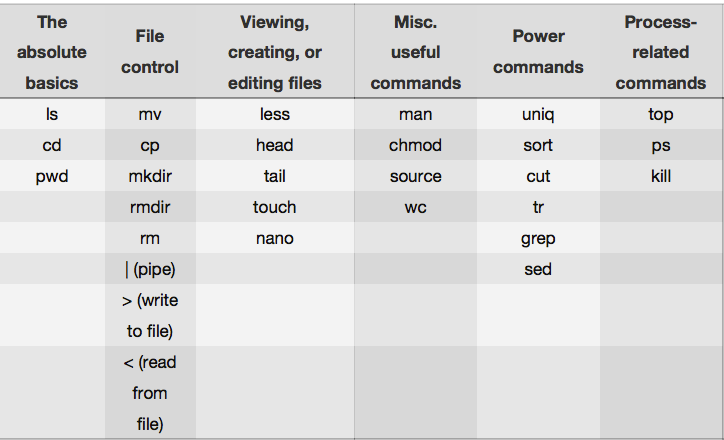 http://korflab.ucdavis.edu/Unix_and_Perl/unix_and_perl_v3.1.1.pdf
5
View files:  more, less, head, tail
How you use Tab key to autocomplete

less /home/ then hit tab twice, you will see all files/folders under /home/
less /home/yyin/ then hit tab twice, you will see …

less /home/yyin/U then hit tab once, Unix_and_Perl_course will be autocompleted

less /home/yyin/Unix_and_Perl_course/  keep doing this until you get

less /home/yyin/Unix_and_Perl_course/Data/Arabidopsis/At_proteins.fasta








You can also try:

ls /home/yyin/Unix_and_Perl_course/Data/Arabidopsis/
q: quit viewing		↑ or ↓: move up or down a line 
space: next page		 />: search for text ‘>’ 
B or PgUp: back a page	 F or PgDn: forward a page
n: find next occurrence of ‘abc’ 
G: go to the end 	?: find previous occuence of ‘abc’
6
How you use Tab key to autocomplete
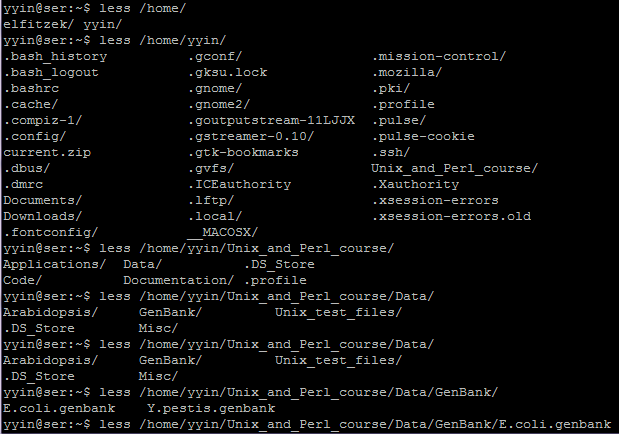 7
more is similar to less, but can do less than less
more /home/yyin/Unix_and_Perl_course/Data/Arabidopsis/At_genes.gff
head to dump the top few lines to the screen
head /home/yyin/Unix_and_Perl_course/Data/Arabidopsis/chr1.fasta

head -20 /home/yyin/Unix_and_Perl_course/Data/Arabidopsis/chr1.fasta
tail to dump the last few lines to the screen
tail /home/yyin/Unix_and_Perl_course/Data/Arabidopsis/intron_IME_data.fasta

tail -20 /home/yyin/Unix_and_Perl_course/Data/Arabidopsis/intron_IME_data.fasta
more, less, head, tail do not load all file content to the memory
You can edit the file content either, they are just viewers
8
Create or edit files
Text editors:
nano
pico
vi
Suppose you are at your home:

Write the top part of the intAt_genes.gff file to a new file
head -20 /home/yyin/Unix_and_Perl_course/Data/Arabidopsis/At_genes.gff > head

Try nano (Intuitive user interface)
nano head

Try vi (command-driven interface, but much more power)
vi head
Create a file from scratch using vi. 
you type vi filename and hit enter
after you are in vi, type i to get into edit mode and copy & paste content in vi
hit Esc to exit edit mode and then :x to save the file and exit vi.
9
Input and output redirection: the greater-than sign
Unix has a special way to direct input and output from commands or programs. 

By default, the input is from keyboard (called standard input, stdin): you type in a command and Shell takes the command and executes it. 

The standard output by default is to the terminal screen (stdout); 

if the command or program failed, you will also have standard errors dumped to the terminal screen (stderr).

However, if you do not want the output dumped to the screen, you can use “>” to redirect/write the output into a file. For example, try

ls /home/yyin
ls /home/yyin > list
ls /home/yyim
ls /home/yyim 2> err
“2>” to dump the error message
No space here!
10
vi basics
i
command mode
edit mode
Esc
The following commands operate in command mode (hit  Esc  before using them)
x 		delete one character at cursor position
u 		undo
dd 		delete the current line
G 		go to end of file
1G 		go to beginning of file
10G 		go to line 10
$ 		go to end of line
1 		go to beginning of line
:q! 		exit without saving
:w 		save (but not exit)
:wq or :x 		save and exit
Arrow keys: 	move cursor around (in both modes)
http://cbsu.tc.cornell.edu/ww/1/Default.aspx?wid=36
11
Search and substitution in vi
In command mode, you can do a number of fancy things. The most useful are:

- Search: hit slash (“/”) to get the cursor to the left-bottom corner; you can type any word or letter to search it; type n to go to the next instance

- Replace: hit Esc (at any time, hitting Esc to get back to the default status is the safest thing to do) and type “:1,$s/+/pos/g” and then enter will replace all “+” to “pos”.


Try this in
vi head
From the first line to the last
all instances in a row
The first field: to be replaced
:1,$s/+/pos/g
hit Esc to exit edit mode and then :q! to NOT save the file and exit vi.
The second field: to replace with
Substitution
Ready to type in command
12
Wild cards and regular expression
Regular expression (regex or regexp) is a very powerful tool for text processing and widely used in text editors (e.g. vi) and programming languages (e.g. Shell commands: sed, awk, grep and perl, python, PHP) to automatically edit (match and replace strings) texts. 

Finding and replacing exact words or characters are simple, e.g. the vi example shown above

However, if you want to match multiple words or characters, you will need wildcards or patterns.
13
a list of commonly used wildcards and patterns:

*   any numbers of letters, numbers and characters except for spaces and special 
     characters, e.g. ()[]+\/$@#%;,?

.    any single letter, number and character including special characters
^   start of a line
$   end of a line
^$   an empty line, i.e. nothing between ^ and $
[]   create your own pattern, e.g. [ATGC] matches one of the four letters only,     
      [ATGC]{2} matches two such letters; [0-9]: any numbers

\w  any letter (a-z and A-Z)
\d   any number (0-9)
+     previous items at least one times, e.g. \w+ matches words of any sizes
{n}  previous items n times, e.g. \w{5} matches words with exactly five letters 
\s   space
\t   tabular space
\n  new line
caret
Curly brackets
14
http://www.bsd.org/regexintro.html
Use regex inside vi
This overwrite the head file:
head -20 /home/yyin/Unix_and_Perl_course/Data/Arabidopsis/At_proteins.fasta > head

vi head

Inside vi, try 
:1,$s/ *//g

Hit u to undo

What about 
:1,$s/ .*//g
hit Esc to exit edit mode and then :x to save the file and exit vi.
15
Get data from remote ftp/http website
ftp
lftp 
sftp
ncftp
lftp addr	command to connect to a remote ftp server
cd dir		change to the directory
cd ..		change to the upper folder (..)
ls	 	list files and folders in the current directory at once
ls dir	 	list files and folders in dir at once
ls | less 	list page by page (good if the list is too long)
get file	get a file
mirror dir	get a folder
zless file	view the file content
by or bye 	exit lftp
16
NCBI ftp site :
Connect to NCBI ftp site:
lftp ftp.ncbi.nih.gov

The prompt will change to:
lftp ftp.ncbi.nih.gov:/>

After ‘>’ you can type in command and hit enter:
lftp ftp.ncbi.nih.gov:/>ls
The ftp site can also be accessed through a web browser
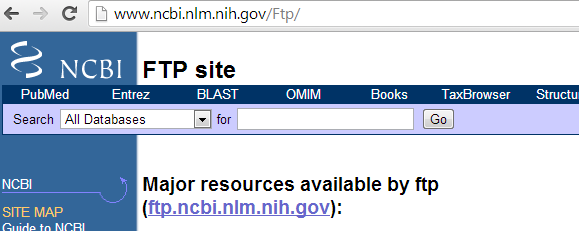 17
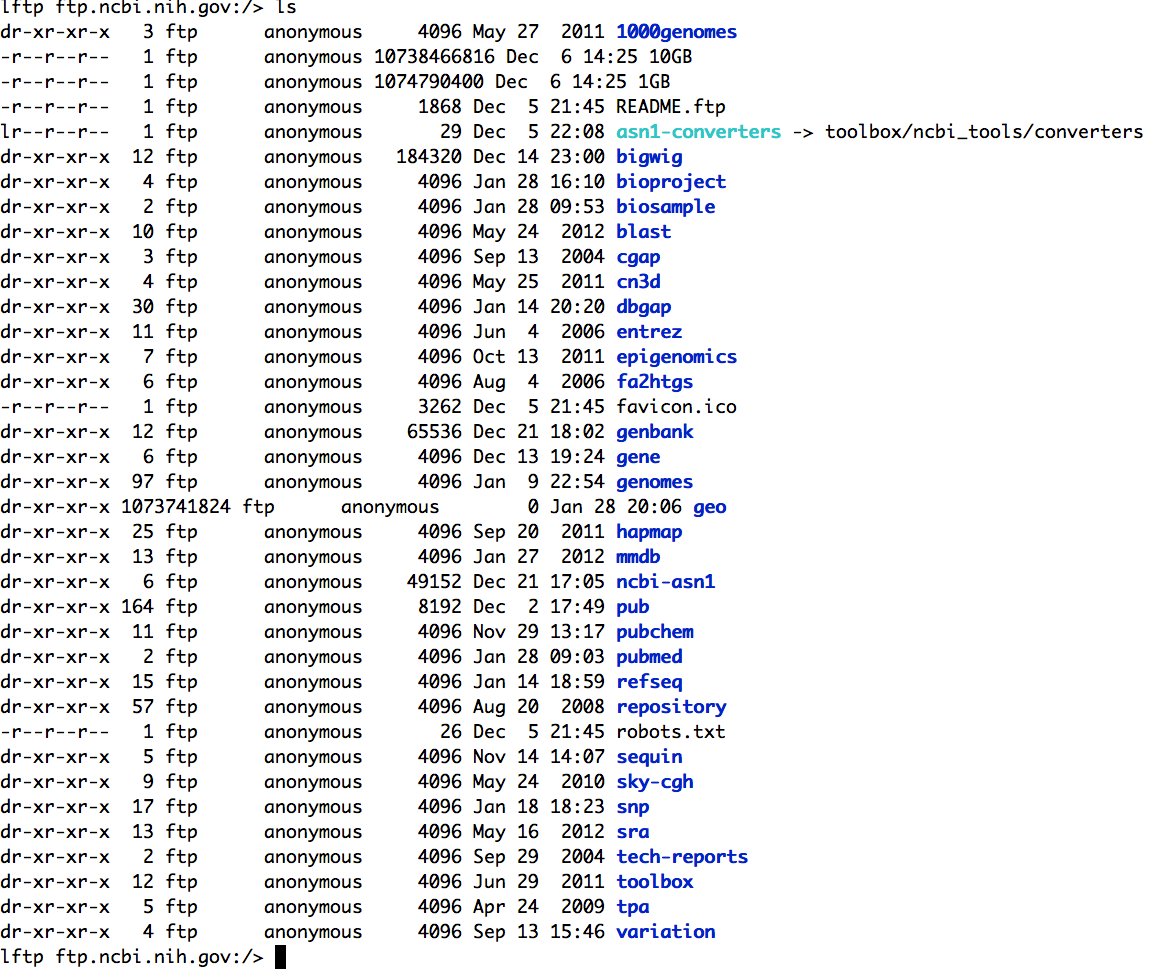 ls command:

list files and folders
18
Where bacterial genomes are in the ftp site?
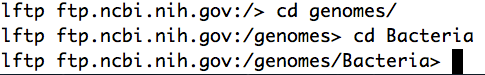 19
The end of the page after ls
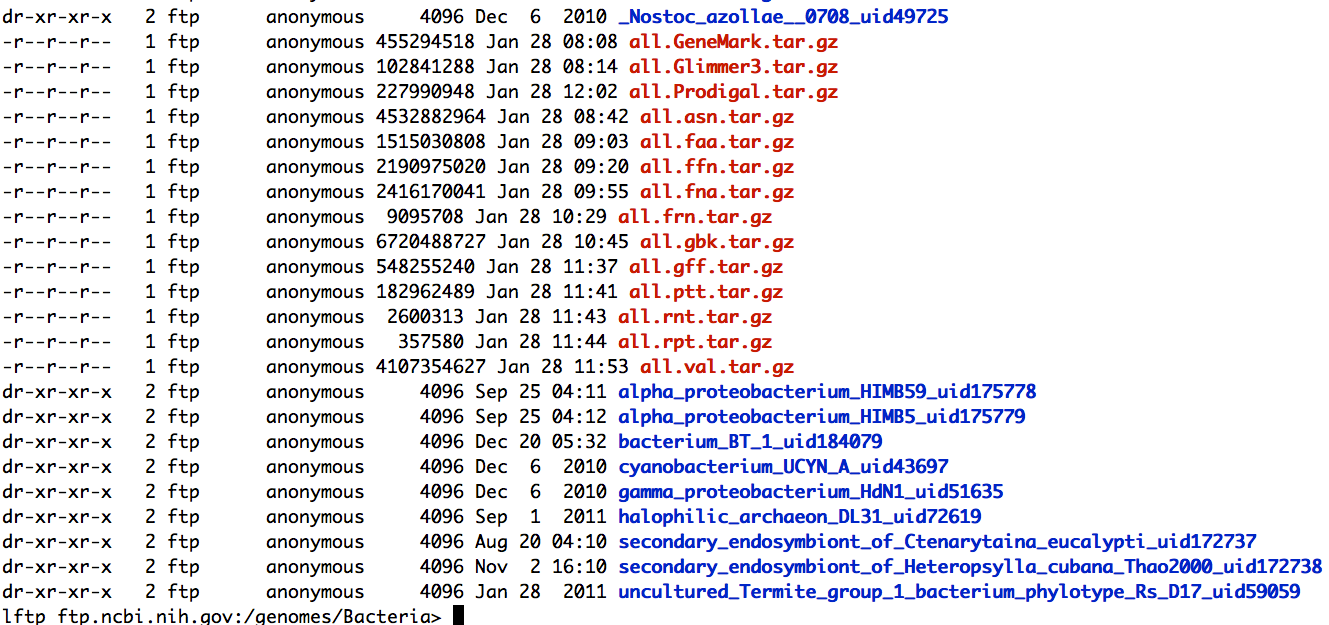 20
cd ne
Then press tab key to auto-complete or list
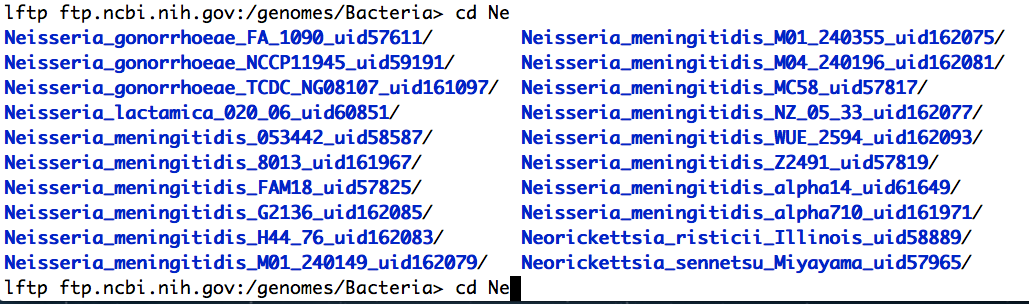 21
How to transfer file between a linux and a windows machine? 
Use SSH secure file transfer client
Open the software
Hit enter

Put IP address
Put user name
Hit connect

Choose yes

Put password
Hit ok
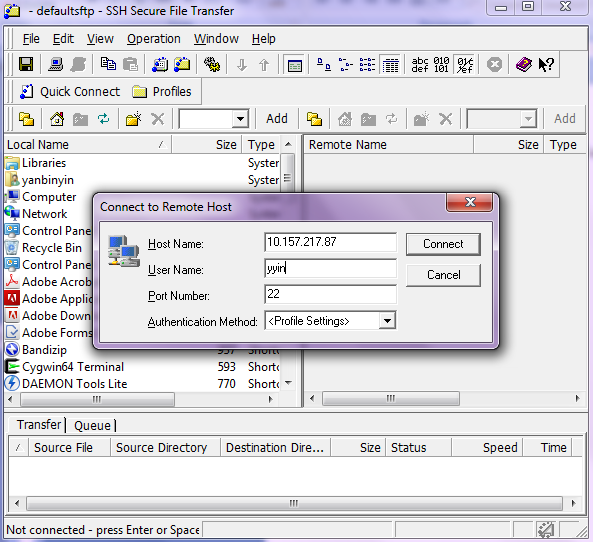 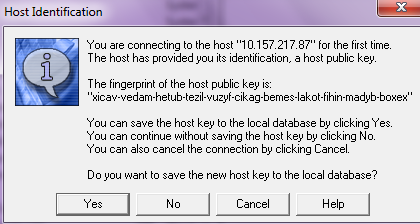 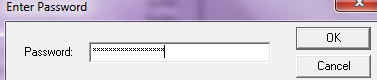 22
If transfer from local to remote: locate your file and drag to the right 
If transfer from remote to local: locate your file and drag to the left
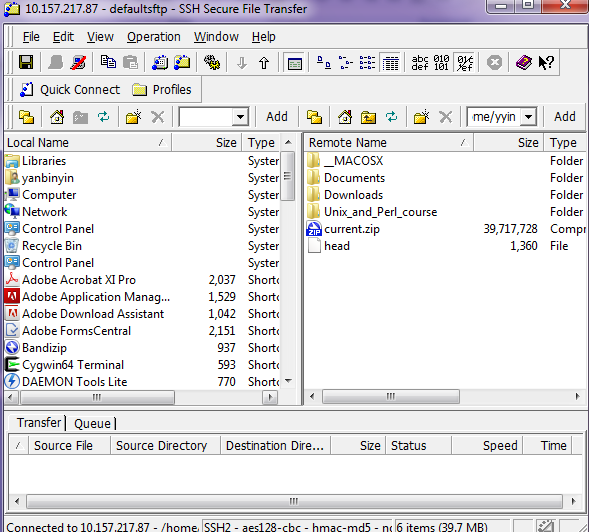 23
Transfer files between two Linux machines (or mac and linux)
scp: secure copy files/folders between hosts on a network
You are at a Linux or Mac machine, e.g. your laptop with Ubuntu installed and you want to copy some file from ser

Open a terminal in your machine

scp yyin@10.157.217.87:/home/yyin/Unix_and_Perl_course/Data/Arabidopsis/At_genes.gff .

scp username@IP:/path .

You will be asked for password on ser
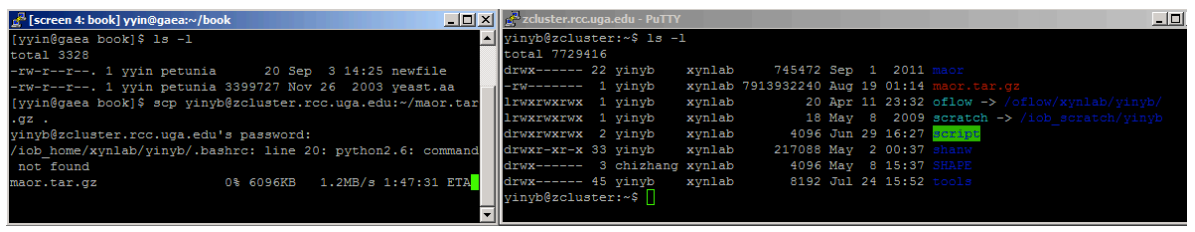 24
wget
wget is a program useful for downloading files from both FTP and HTTP sites. 

wget is non-interactive: you simply enter the necessary options and arguments on the command line and the file is downloaded for you. 

You must identify the links first: browse a http webpage or a ftp site and locate the remote files/folders you want to download and then go to the terminal and type

wget http://cys.bios.niu.edu/yyin/teach/PBB/cesa-pr.fa
wget -q ftp.ncbi.nih.gov/blast/db/FASTA/yeast.aa.gz

wget -r -q ftp://ftp.ncbi.nih.gov/genomes/Bacteria/Escherichia_coli_K_12_substr__MG1655_uid57779

wget –q ftp.ncbi.nih.gov:/blast/executables/LATEST/ncbi-blast-2.2.27+-x64-linux.tar.gz

wget ftp://emboss.open-bio.org/pub/EMBOSS/emboss-latest.tar.gz
It take time to download
Put & at the end of command line to put the job to the background
-q quiet
-r recursive (for folders)
25
Archive and compress files/folders
To save disk space, we can compress large files if we do not intend to use them for a
while. A lot of files downloaded from the web are compressed and need to be
uncompressed before any processing can take place.

Common compressed formats:
• gzip (gz)
	gzip my_file (compresses file my_file, producing its compressed version,
				my_file.gz)
	gzip –d my_file.gz (decompress my_file.gz, producing its original version
				my_file)
• bzip2
	bzip2 my_file (compresses file my_file, producing its compressed version,
				my_file.bz2)
	bunzip2 my_file.bz2 (decompress my_file.bz2, producing its original
				version my_file)
zless to view zipped files
26
Common compressed formats (continued):
• zip
	zip my_file.zip my_file1 my_file2 my_file3 (create a compressed archive
		called my_files.zip, containing three files: my_file1, my_file2, my_file3)
	zip ‐r my_file.zip my_file1 my_dir (if my_dir is a directory, create an
		archive my_file.zip containing the file my_file1 and the directory my_dir
		with all its content)
	zip –l my_file.zip (list contents of the zip archive my_file.zip)
	unzip my_files.zip (decompress the archive into the constituent files and
		directories
• tar
	tar ‐cvf my_file.tar my_file1 my_file2 my_dir (create a compressed
		archive called my_files.tar, containing files my_file1, my_file2 and the
		directory my_dir with all its content)
	tar –tvf my_file.tar (list contents of the tar archive my_file.tar)
	tar ‐ xvf my_files.tar (decompress the archive into the constituent files
		and directories)
Use man tar to learn more
27
Common compressed formats (continued):
• tgz (also, tar.gz – essentially a combo of “tar” and “gzip”)
	 tar ‐czvf my_file.tgz my_file1 my_file2 my_dir (create a compressed
		archive called my_files.tgz, containing files my_file1, my_file2 and the
		directory my_dir with all its content)
	tar –tzvf my_file.tgz (list contents of the tar archive my_file.tar)
	tar ‐xzvf my_files.tgz (decompress the archive into the constituent files
		and directories)
28
Wget the book materials of Unix and Perl Primer for Biologists
http://korflab.ucdavis.edu/Unix_and_Perl/

mkdir book

cd book
wget http://korflab.ucdavis.edu/Unix_and_Perl/current.zip

unzip current.zip
Unpackage the emboss package

cd
mkdir tools
cd tools
mv ../emboss-latest.tar.gz tools
tar –zxf emboss-latest.tar.gz &
29
Check disk usage
Disk space is a limited resource, and you want to frequently monitor how much disk space you have used. To check the disk space usage for a folder, use the du (disk usage) command
yyin@ser:~$ du -hs .
318M    .
yyin@ser:~$ du -hs Unix_and_Perl_course/
131M    Unix_and_Perl_course/
To check how much space left on the entire storage file system, use the df command
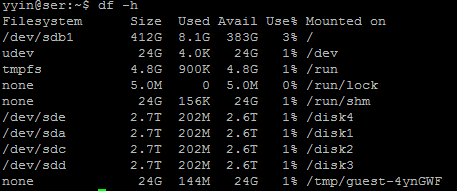 30
- Save history of your commands:
history > hist1
less hist1

- Send message to other online users
write username (ctrl+c to exit)

- Change your password
passwd

Ctrl+c to tell Shell to stop current process
Ctrl+z to suspend
bg to send to background
Ctrl+d to exit the terminal (logout)
31